Contact Info
Main Election Office: 
760-878-0224 or 760-937-0636

If safety is threatened, call the police at 911

Other important numbers
County Sherriff’s Department: (209) 555-0000 

Rover Deborah: (209) 555-0002

Rover Tyson: (209) 555-0002

Safety plan Write plan below
A vote-by-mail voter wants to vote at the polls
Look for voter’s name in the roster
If you find their name, ask for their:
Vote-by-mail ballot AND
Return ID envelope
Write ‘surrendered’ on the ID envelope
Place the ID envelope and ballot in envelope 2
Cross out ‘vote-by-mail’ ballot on the roster
Write ‘ballot surrendered’ in the signature box leaving enough room for voter to sign
Ask voter to sign in signature box
Allow voter to vote through regular voting process

The voter must vote with a provisional ballot if:
The voter’s name is not on the Roster
The voter does not have the ID envelope AND vote-by-mail ballot
The voter’s precinct is a vote-by-mail only precinct
Voter drops off her/his voted vote-by-mail ballot
Collect the voter’s vote-by-mail ballot.
The ballot must be sealed inside an ID envelope.
If the voter does not have her/his ID envelope and vote-by-mail ballot, she/he must vote a provisional ballot.
Peel back the privacy shield on the outside of the ID envelope
Check that the voter signed the signature area on the ID envelope.
Place the sealed ID envelope in envelope #3
The roster says ‘inactive voter’ next to voter’s name.
Inactive voters may be found:
On the yellow ‘Inactive Roster’ if the U.S. Postal Service has notified us about an address change
On the Supplemental Roster Page 

If name found on yellow ‘Inactive Roster’:
Ask the voter for her/his address
If address stated matches roster then ask voter to read and sign the oath on the front page of the yellow ’Inactive Roster’
Allow the voter to vote using the regular voting process

If name found on yellow ‘Supplemental Roster’:
Ask voter to sign next to name on the Supplemental Roster
Allow the voter to vote using the regular voting process
Voter changed her/his name
Ask the voter to sign the Roster with their new name
Giver voter a ’Voter Registration Card’
Find the Inspector’s Checklist
Print the name change information in the ‘Notes to Election Official’ on the checklist
Voter makes a mistake or damages the ballot
Ask the voter to write the word ‘Spoiled’ on the ballot
Place the ‘Spoiled’ ballot in envelope 4
Issue another ballot

Note: voters are allowed up to 3 ballots.
Voter needs help voting
Ask the voter whether they brought someone with them or need your help to vote
Place the ‘Spoiled’ ballot in envelope 4
Have voter take oath and sign Assisted Voter List
Vote center worker does not show up on time
Call the Elections Office
Open the vote center on time
Try to find a substitute vote center worker. 
If you cannot get into the vote center, call the Election Office immediately
If possible, start voting outside with the ballots and the Roster.
Reasons why you may challenge a voter’s right to vote
Note: Only vote center workers may challenge a voter. 
Call the Election Office if anyone else tries to challenge a voter.

You may challenge a voter if you believe they:
Already voted
Are not the person listed in the Roster
Are not a U.S. citizen
Are on parole because of a felony conviction
You think a person does not have the right to vote.
Note: Only vote center workers may challenge a voter. 
Call the Election Office if anyone else tries to challenge a voter.

Turn over for the allowed reasons for a challenge.
Select the correct reason for the challenge.
Find the oath on the ’Challenge List’ in the Roster.
Read the oath to the person who you are challenging.
Ask for a yes or no answer.
If they respond yes, write the voter’s information on the ’Challenge List’ form
Allow voter to vote through regular voting process
If they respond no, have them vote on a provisional ballot
Roster says ‘ID required’
If the roster says ‘ID required’ next to the voter’s name, then that voter has:
Registered to vote by mail, or
Did not list the required ID on the voter registration form, or
Is voting in their first federal election in this county

Ask for the voter’s ID or a document with their name printed on it
	See accepted ID on next page
On the Roster, list the type of ID in the column with the signature. 
If they show a CA driver’s license or ID card, also write the license/ID number. 
Ask voter to sign the Roster
Have voter vote through regular voting process
What IDs may I accept?
You may accept:
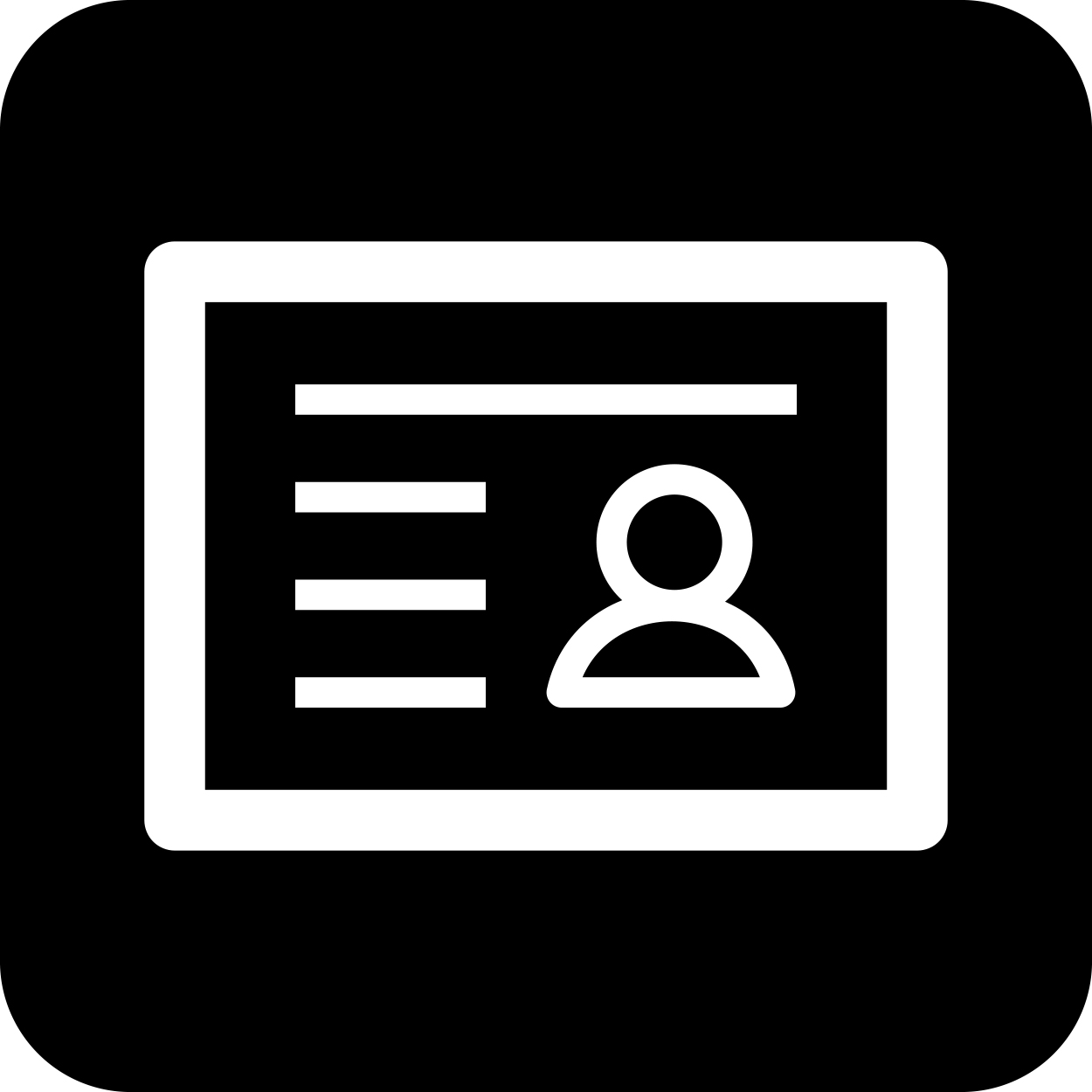 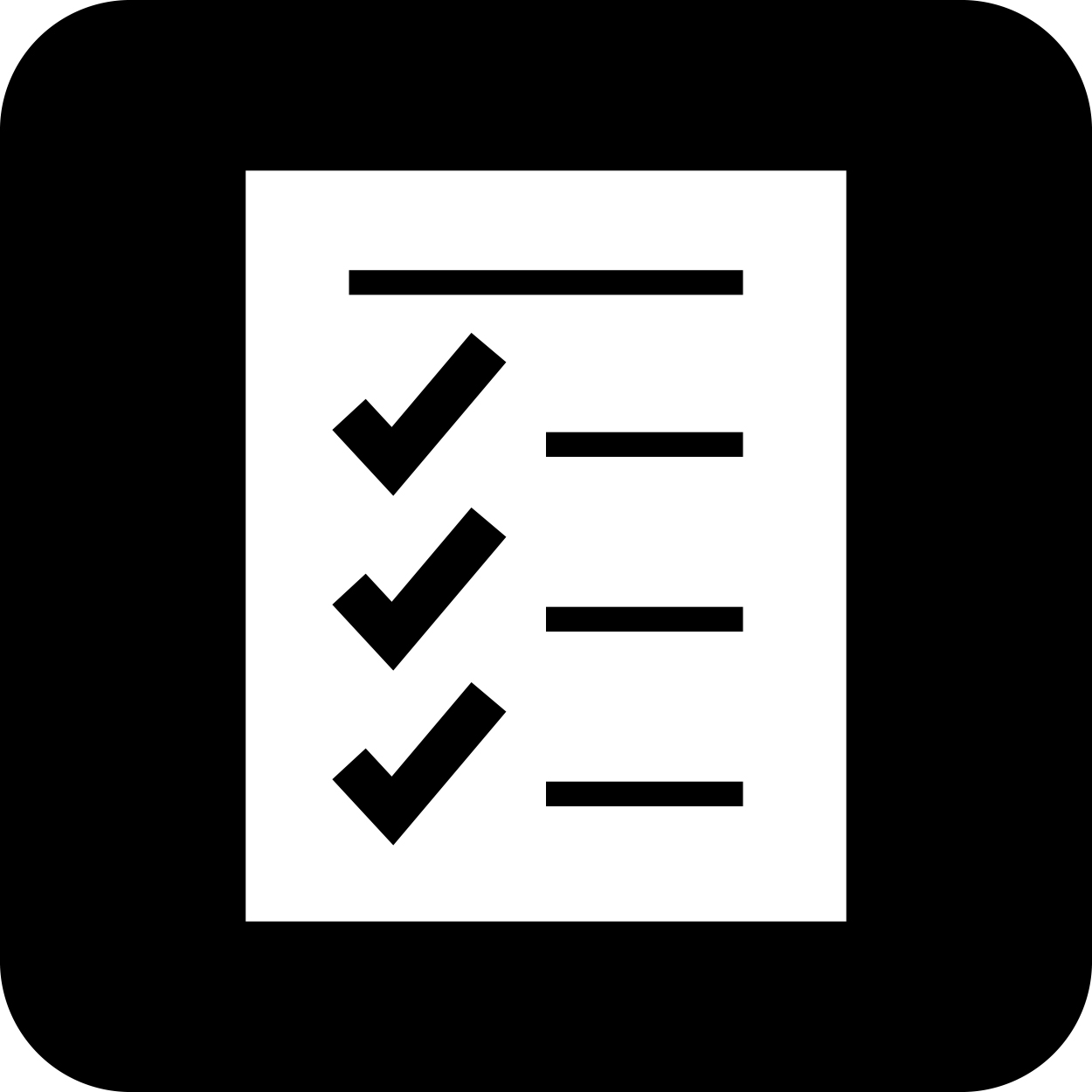 Other documents with voter’s name, address, and a date since the last general election. 

This may be: 
current utility bill
bank statement
Medi-Cal card
paycheck, or
government document
Driver’s license or DMV ID card
Other photo ID card
Poll watchers at the vote center
Anyone may observe the voting process.

Common types of observers:
Poll watchers: work for political parties, candidates, and supporters of Measures and Bonds. 
Voters appointed to the Election Observer’s Panel: These observers must have a badge and copy of their appointment letter from the Election Office.
Poll watchers at the vote center continued
Poll watchers may:
Observe voting, set-up, and closing
Look through the, but not when are in use.

Poll watchers may not:
Be near the voting booth or ballot box
Touch voted or unvoted ballots
Disturb the vote center workers or their work
Sit at the vote center table
Move the Street Index or Roster away from the immediate area
Write anything on the Roster
Conduct exit polls within 25 feet of the vote center
Voter is listed as no party preference, but requests a party ballot
Ask the voter which party’s ballot they want to vote.
Update the roster with the new party.
Hand the voter the ballot they requested.
The eSlate screen freezes while a voter is voting.
Reboot the JBC. This will cancel the ballot automatically.
Issue the voter a new access code. 
If these steps do not fix the issue, close the lid to the eBooth, but leave it connected.
Tell the Coordinator.
An EVBO 103 error message (not flashing) appears on an eSlate.
This means something is wrong with the connection between the eSlate and the VVPAT printer. 
Check that the power strip is plugged into a wall outlet.
Check that the red button on the power strip is flipped “on”.
Plug another electrical item, such as a cell phone, into the power strip to make sure it works. 
Check that one side of the black power cord is plugged in to the power strip and the other end is plugged into the black power adapter . 
Check that the black power adapter is plugged into the top of the printer. 
Make sure that the eSlate is seated properly in the eBooth. 
If these steps do not resolve the issue, close the lid to the eBooth.
If you anticipate you will need that eBooth later in the day, report it to the Vote Center Coordinator.
The eSlate screen freezes or says, ‘unavailable’.
To reboot the JBC:
Wait until all eBooths are empty. 
Unplug the battery key and the black power cord from the JBC. 
Wait for 10 seconds. 
Plug both the black power cord and battery key back into the JBC. 
Assign booth numbers to the eSlates by pressing the “ENTER” button on each eSlate. 
Re-enter the Open Polls Password.
The Dymo Label Printer jams
Write the voter’s information on the front of the envelope
Allow voter to vote through regular voting process
eSlate shows DAU: “Audio Card Invalid” or DAU: “Battery [None]” message.
Call coordinator
The eSlate machine shows any of the following errors:
EVBO 101 error 
EVBO 102 error
EVBO 103 error (flashing)
EVBO 105 error
Wait for voter to finish voting.
Close the lid to the ESlate machine.
Report the error to the Vote Center Coordinator.
The building needs to be evacuated
Call 911, if necessary.
Call the Election Office.  
Announce that the vote center must be evacuated.
Escort members of the public out of the building.
Gather with all election officials at a meeting point. 
Check that all election workers are present.
If safe, evacuate the ballot box and supervisor notebook.
The ballot box is full
Replace the full ballot box with an empty ballot box.
Move the full ballot box to the Supervisor table
Locate the seals in the green canvas bag
Enter your initials and seal number into the ‘Ballot box transport and custody log’.
Place the log and seal under the handle of the ballot box.
Store the full ballot box under the supply table until the ballot security team arrives.
When the ballot security team arrives, unlock the padlock on the front.
Enter the pick-up time on the ‘Ballot box transport and custody log’ and the ‘Ballot Transfer label’
Observe the ballot security team’s procedure
Collect the pink copy of the ‘Ballot box transport and custody log’
Place the pink copy in the supervisor notebook